ᏣᎳᎩ 101
ᏗᏕᏲᎲᏍᎩ ᏚᏯ
ᎦᎸᎳᏗ ᏧᎾᏕᎶᏆᏍᏗᏱ ᎣᏓᎳ ᏧᏂᎳᏫᏍᏗᎢ
12ᏏᏁ ᏚᏂᏃᏗ, 2015
ᏗᏣᎴᎲᎦ!ᏕᏣᏓᏲᎵᎳ!
ᎨᏙ ᎢᏳᏍᏗ ᎭᏛᏁᎰᎢ…?
ᏥᏈᏍᏓ  ᏥᎪᎵᏰᏍᎪᎢ  ᎤᎾᏙᏓᏈᏕᎾ  ᎨᏐᎢ!
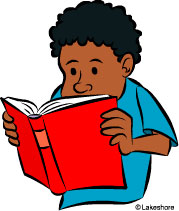 ᎨᏙ ᎢᏳᏍᏗ ᎭᏛᏁᎰᎢ?
ᏗᏗᏂᎸᏌᏓᏗᏍᏗᏍᎬᎢ  ᎢᏗᏣ  ᏫᎨᎪᎢ,  ᏧᎾᎩᎶᏍᏗ  ᎨᏐᎢ.
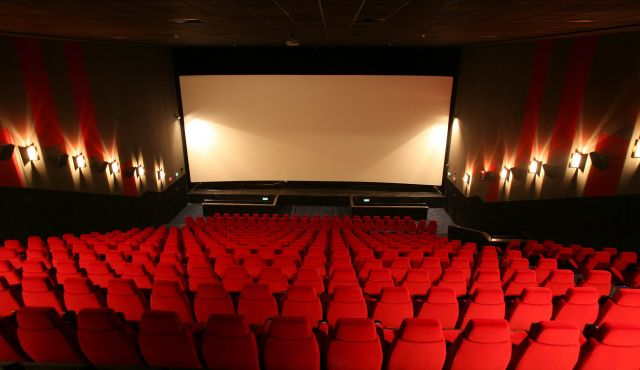 ᎨᏙ ᎢᏳᏍᏗ ᎭᏛᏁᎰᎢ?
ᏗᏕᎶᏆᏍᏗᏱ  ᎢᏗᏣ  ᏫᎨᎪᎢ  ᎤᎾᏙᏓᏉᏅᎢ  ᎨᏐᎢ.
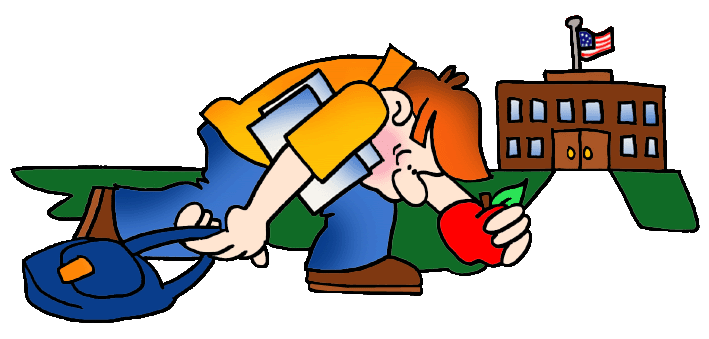 4 ᎢᏯᏂ ᎠᏂᏴᏫ ᏗᏥᏔᏛᎲᎦ…
ᎨᏙ  ᎢᏳᏍᏗ  ᎭᏛᏁᎰᎢ… (ᎤᎾᏙᏓᏆᏍᎬ…ᎤᎾᏙᏓᏈᏕᎾ) ᎨᏐᎢ?
- “ᏥᎦᏎᏍᏗᏍᎪᎢ  ᎤᎾᏙᏓᏉᏅᎢ  ᎨᏐᎢ.”
“ᎧᏫ  ᎠᏓᎾᏅ  ᎢᏗᏣ  ᏫᎨᎪᎢ  ᏧᎾᎩᎶᏍᏗ  ᎨᏐᎢ.” 	
“ᏓᎩᎸᏫᏍᏓᏁᎰᎢ  ᏔᎵᏁ  ᎢᎦ  ᎨᏐᎢ.”
“ᏗᎪᏪᎵ  ᏕᏥᎪᎵᏰᏍᎪᎢ  ᏦᎢᏁ  ᎢᎦ  ᎨᏐᎢ!”  
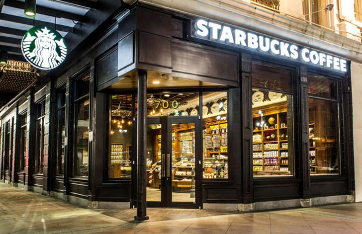 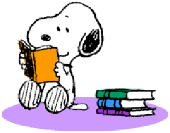 ᏗᏤᏅᏒᎢ ᏕᏣᎸᏫᏍᏓᏁᏗ
ᏦᎢᏁ ᎢᎦ ᎨᏎᏍᏗ:
ᏗᏥᎪᎵᏰ, ᏗᏥᏔᏛᎲᎦ - “ᏐᏉ ᎢᏳᏩᎦᏗ Chapel Hill ᎨᏙᎲᎢ…” in “Resources” (mp3 & text)
ᎭᎦᏎᏍᏓ - ᏣᎳᎩ ᏗᎪᏪᎵ 12-13